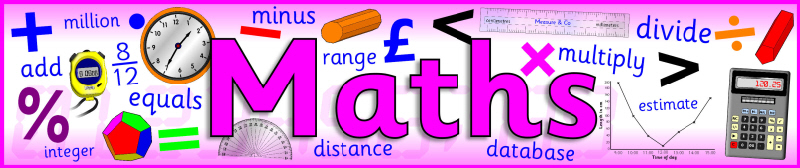 We will be trying to solve a Cluedo style crime using your Super Sleuthing skills.

The crime is detailed here, along with a list of clues to solve:
http://farnboroughprimary.co.uk/wp-content/uploads/2020/06/Cryptography-supersleuth.doc


You will need this Caesar Cypher
http://farnboroughprimary.co.uk/wp-content/uploads/2020/06/caesar-cypher.pdf
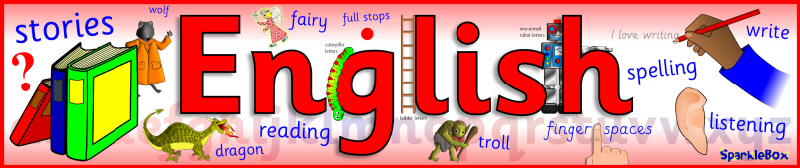 At the end of Year 6, you all write comments about each other which I then collate and put in a document for you to have. I think this is the nicest thing you receive. It shows some of the lovely things the people you have learnt and played with with over the years think about you. 

We will discuss ideas on Zoom. The meeting ID and password will have been emailed to your parents’ email.

I will put some examples on the next slide.
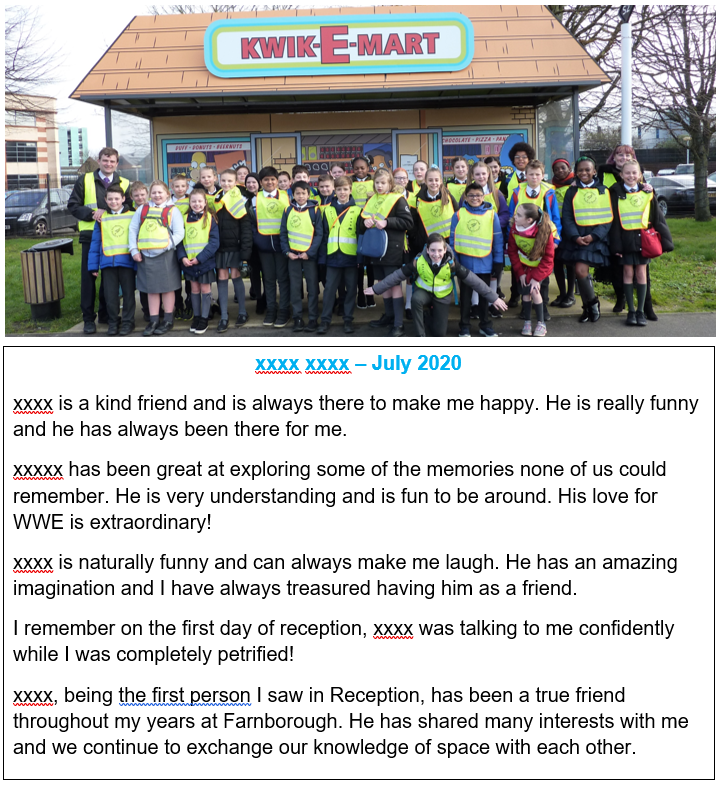 The more effort that is put in, the better the results.

It is not always easy to think up things on the spot, so we will take as much time as we need. I have definitely got today and tomorrow for working on this but we can have all week or longer if needed.

Once you have written a comment can you send it to me. You can send them one at a time. It takes time to put it together so send as soon as you can.

If you can send your comments electronically it does save me some time but don’t worry if it is as a photo.
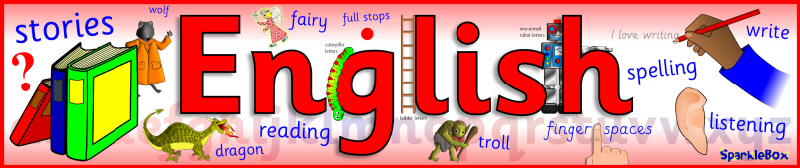 If we have finished our comments for the Leavers documents, we will have a look at poetry.

Here is a link to 2 of my favourite poems:
http://farnboroughprimary.co.uk/wp-content/uploads/2020/06/Poems-Kraken-Jaberwocky.docx


BBC Bitesize – Poetry Skills
https://www.bbc.co.uk/bitesize/articles/z9wdbqt
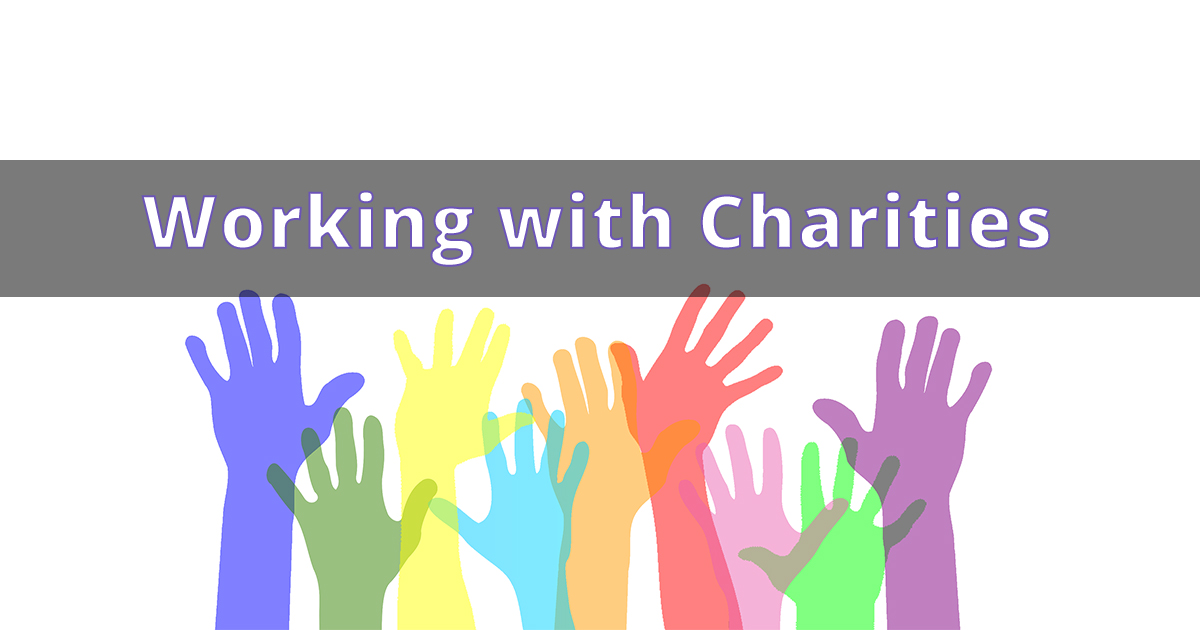 We are going to be thinking about how we might be able to make a difference. On the next slide, there are some made up charities which are based on real charities. I would like you to read about the charities and think which one you would most want to support.

Once you have chosen your charity, the next slide gives some more information about them. Can you create a poster advertising the charity?
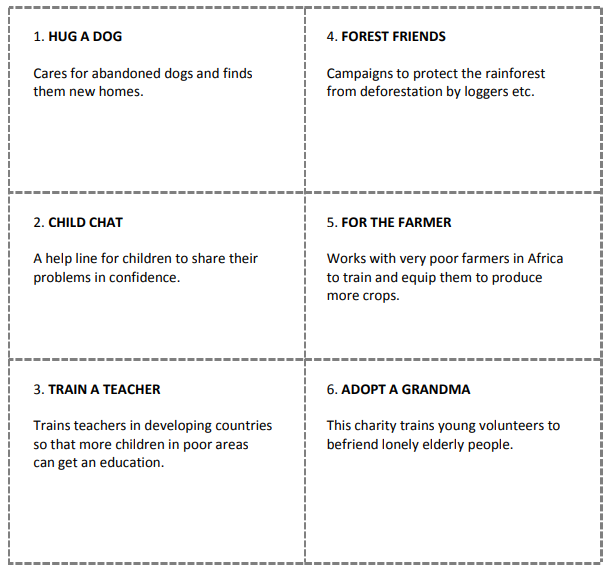 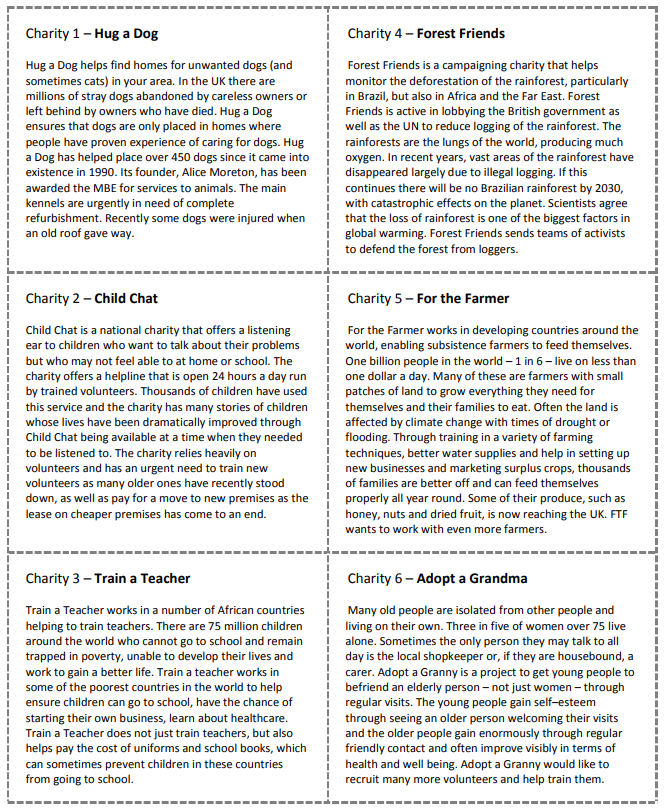